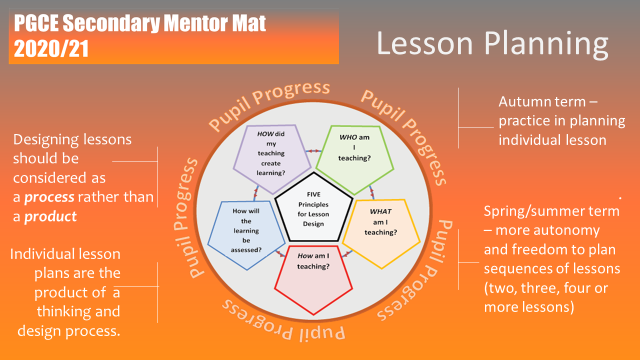 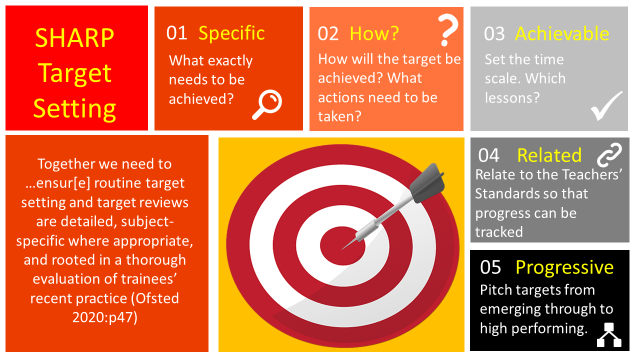 Title slide.
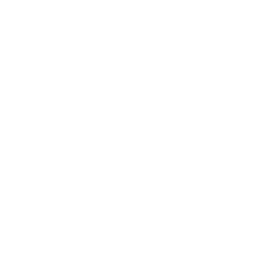 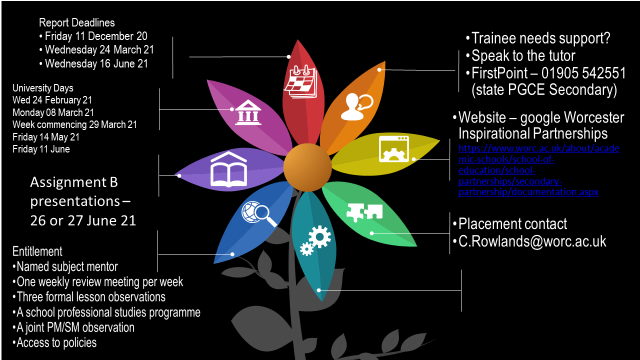 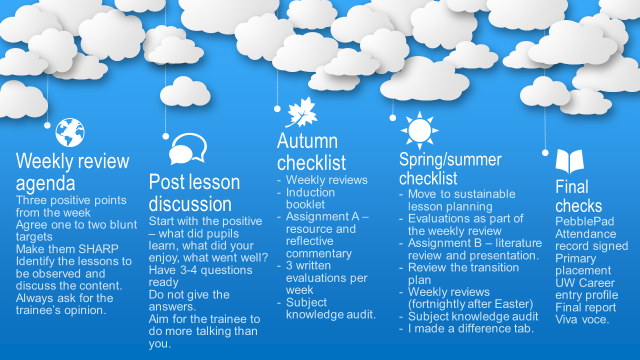 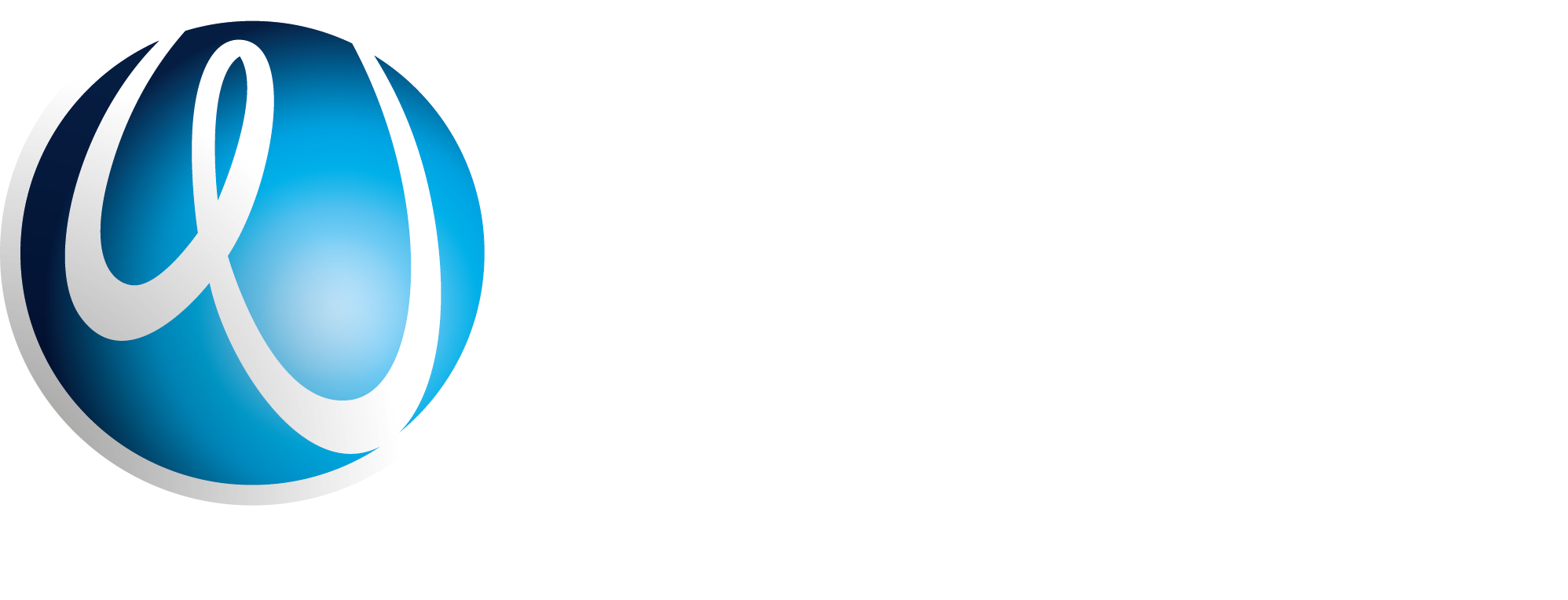 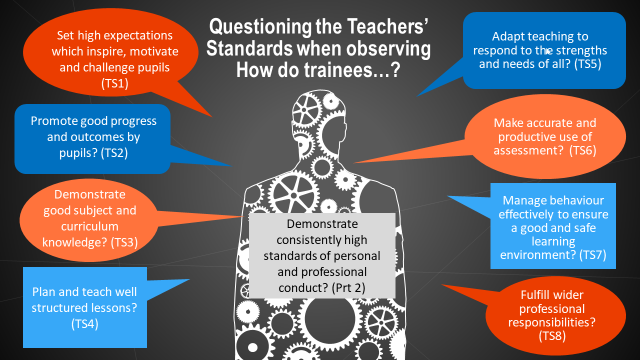 Are you using the Meeting the Teachers’ Standards booklet?
Title slide.
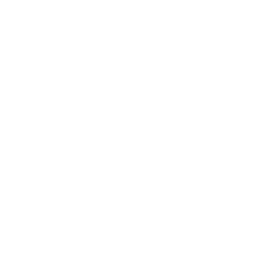 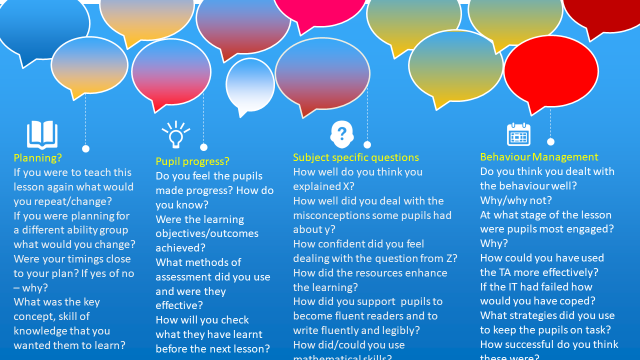 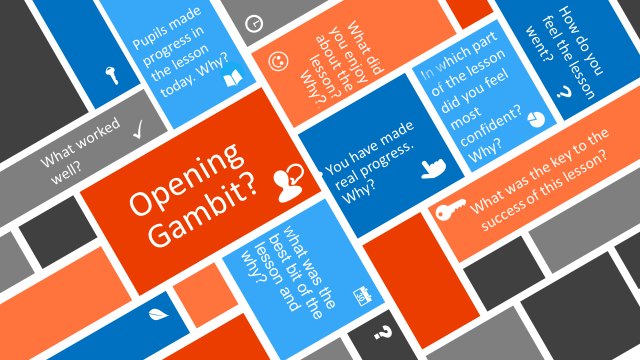 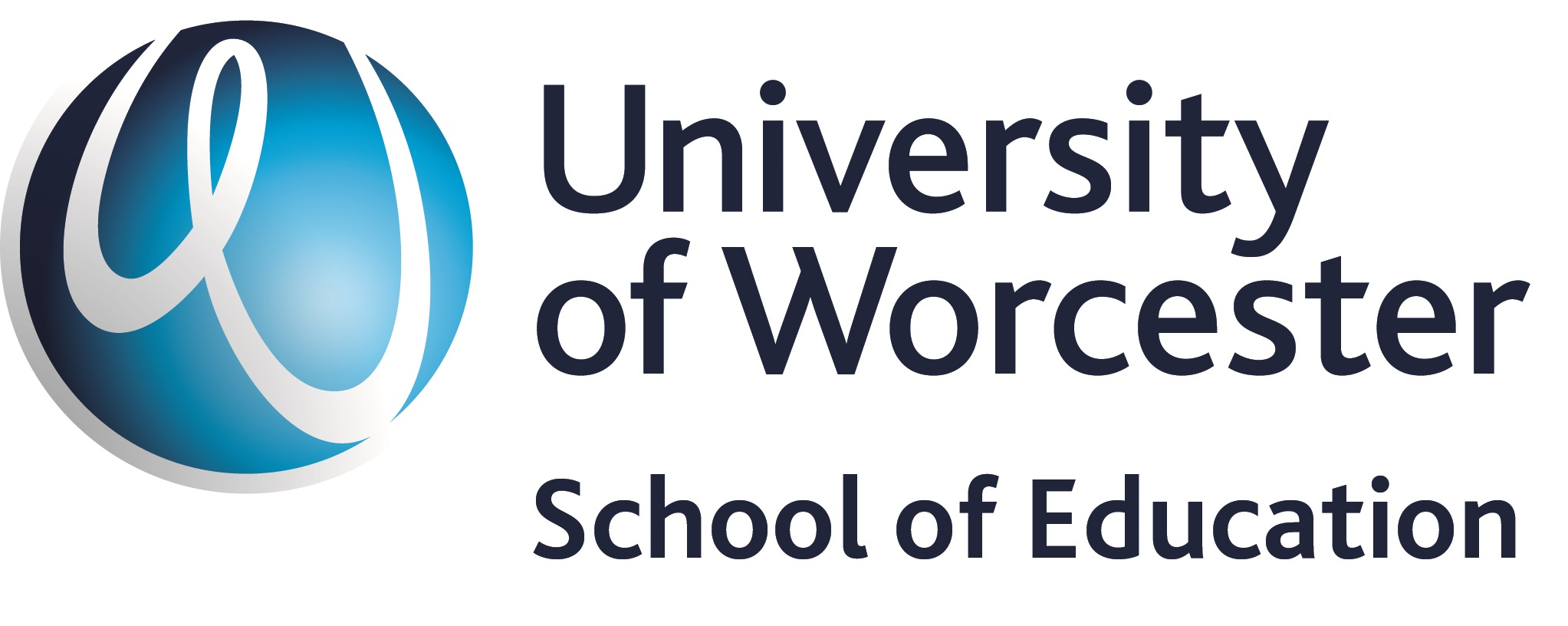 Slide 1
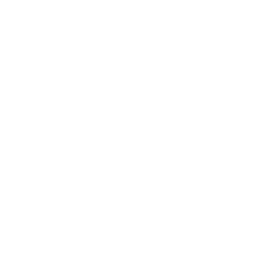 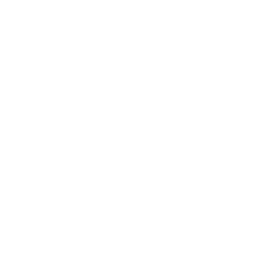 Weekly review agenda
Three positive points from the week
Agree one to two blunt targets
Make them SHARP
Identify the lessons to be observed and discuss the content.
Review the Meeting the Teachers’ Standards booklet
Always ask for the trainee’s opinion.
Autumn checklist
Weekly reviews
Induction booklet 
Assignment A – resource and reflective commentary 
3 written evaluations per week
Subject knowledge audit.
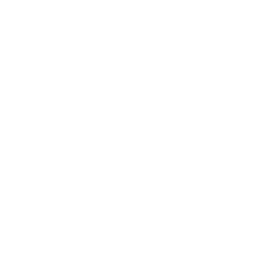 Spring/summer checklist
Move to sustainable lesson planning
Evaluations as part of the weekly review
Assignment B – literature review and presentation.
Review the transition plan
Weekly reviews (fortnightly after Easter)
Subject knowledge audit
I made a difference tab.
Final checks
PebblePad Attendance record signed
Primary placement UW Career entry profile Final report 
Viva voce.
Post lesson discussion
Start with the positive – what did pupils learn, what did your enjoy, what went well?
Have 3-4 questions ready
Do not give the answers.
Aim for the trainee to do more talking than you.
01
Pupils made progress in the lesson today. Why?
Slide 2
What did you enjoy about the lesson?  Why?.
How do you feel the lesson went?
In which part of the lesson did you feel most confident? Why?
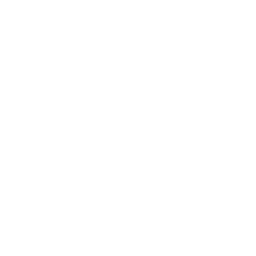 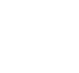 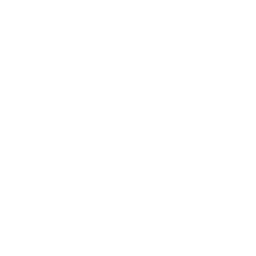 What worked well?
You have made real progress. Why?
What was the key to the success of this lesson?
Opening Gambit?
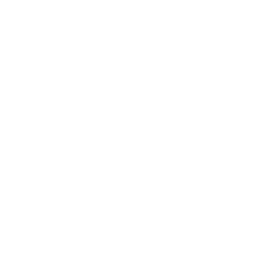 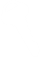 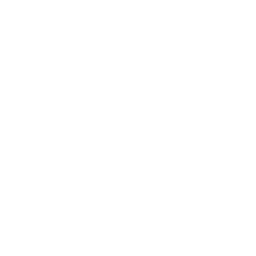 What was the best bit of the lesson and why?
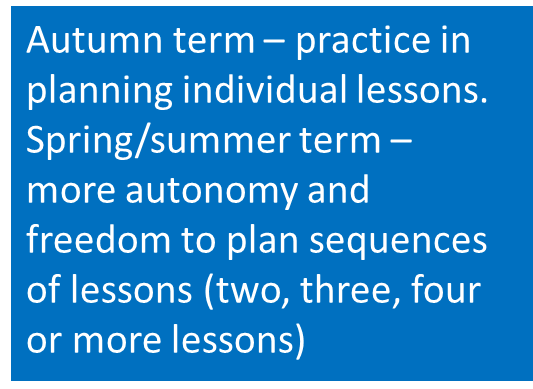 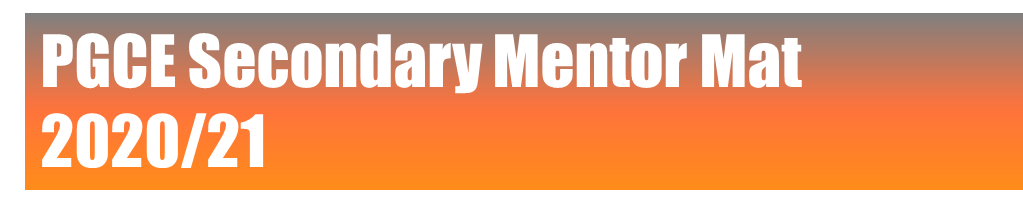 Lesson Planning
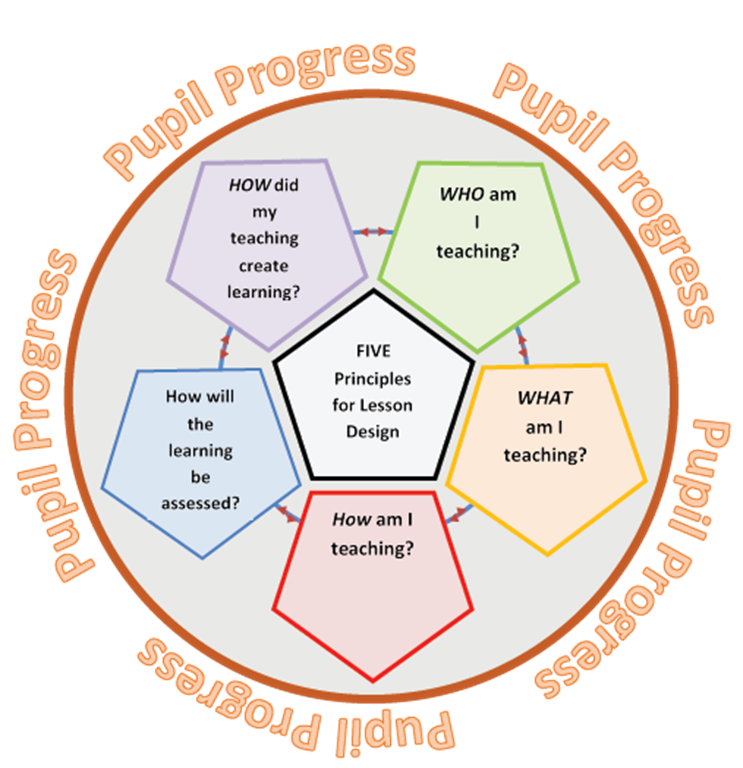 Autumn term – practice in planning individual lesson
Designing lessons should be considered as a process rather than a product
.
Spring/summer term – more autonomy and freedom to plan sequences of lessons (two, three, four or more lessons)
Individual lesson plans are the product of  a thinking and design process.​
Slide 2
​
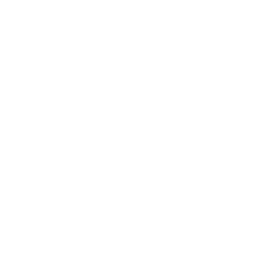 SHARP Target Setting
01
Specific
How?
02
Achievable
03
How will the target be achieved? What actions need to be taken?
Set the time scale. Which lessons?
What exactly needs to be achieved?
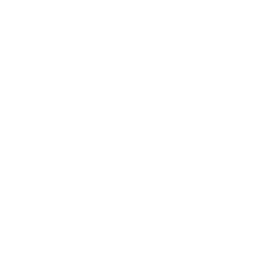 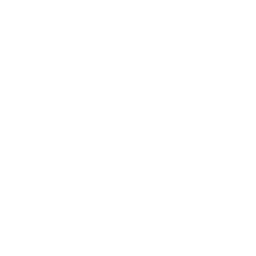 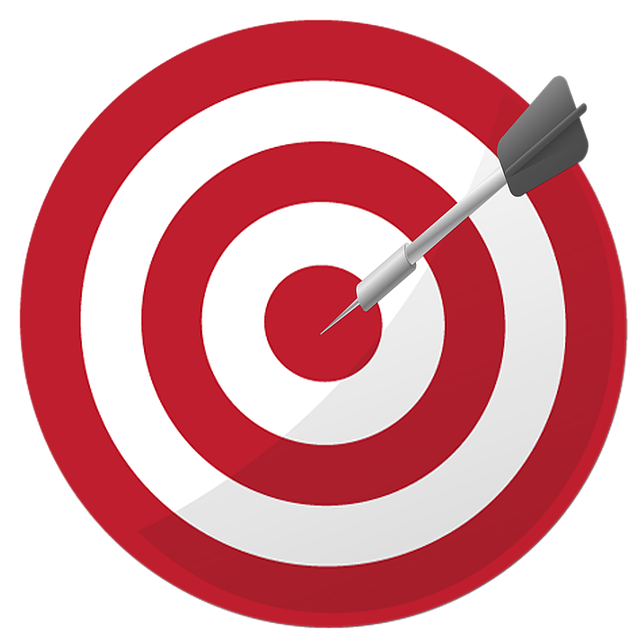 04
Related
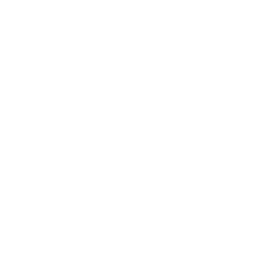 Together we need to …ensur[e] routine target setting and target reviews are detailed, subject-specific where appropriate, and rooted in a thorough evaluation of trainees’ recent practice (Ofsted 2020:p47)
Relate to the Teachers’ Standards so that progress can be tracked
05
Progressive
Pitch targets from emerging through to high performing.
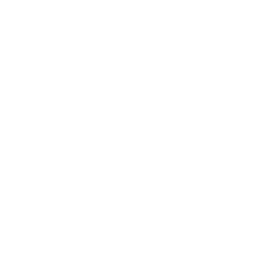 Slide 3
Report Deadlines
Friday 11 December 20
Wednesday 24 March 21
Wednesday 16 June 21
Trainee needs support? 
Speak to the tutor
FirstPoint – 01905 542551 (state PGCE Secondary)
Website – google Worcester Inspirational Partnerships
https://www.worc.ac.uk/about/academic-schools/school-of-education/school-partnerships/secondary-partnership/documentation.aspx
Placement contact
C.Rowlands@worc.ac.uk
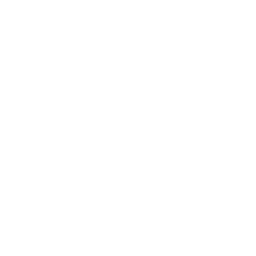 University Days 
Wed 24 February 21
Monday 08 March 21
Week commencing 29 March 21
Friday 14 May 21
Friday 11 June
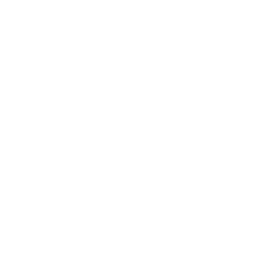 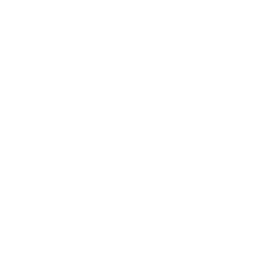 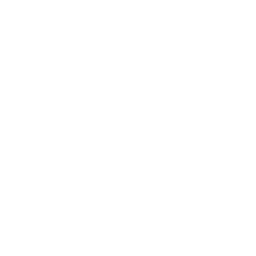 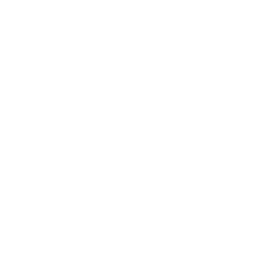 Assignment B presentations – 26 or 27 June 21
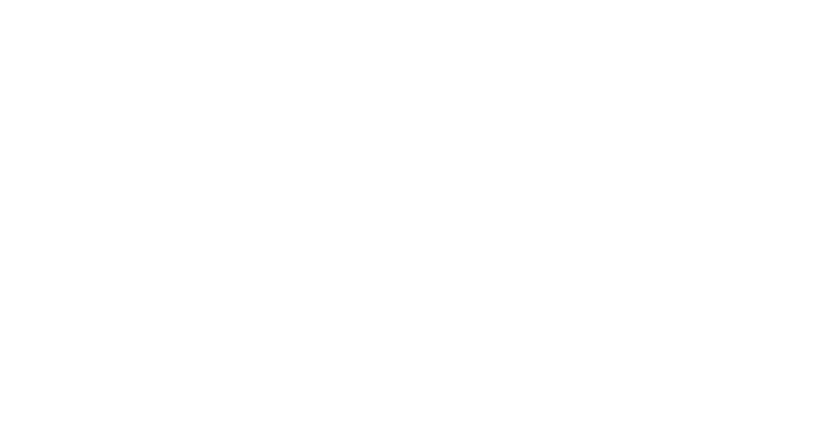 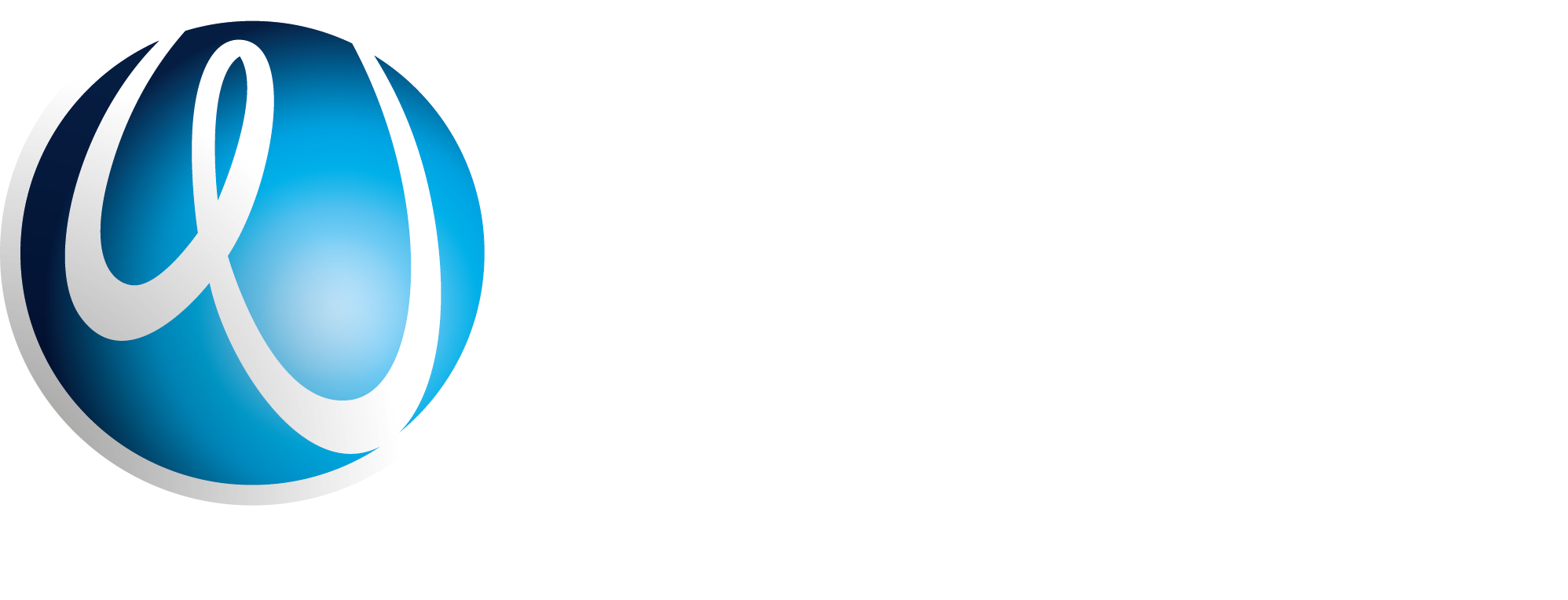 Slide 4
Adapt teaching to respond to the strengths and needs of all? (TS5)
Set high expectations which inspire, motivate and challenge pupils (TS1)
Questioning the Teachers’ Standards when observing 
How do trainees…?
Promote good progress and outcomes by pupils? (TS2)
Make accurate and productive use of assessment?  (TS6)
Demonstrate good subject and curriculum knowledge? (TS3)
Manage behaviour effectively to ensure a good and safe learning environment? (TS7)
Demonstrate consistently high standards of personal and professional conduct? (Prt 2)
Plan and teach well structured lessons? (TS4)
Fulfill wider professional responsibilities? (TS8)
Slide 1
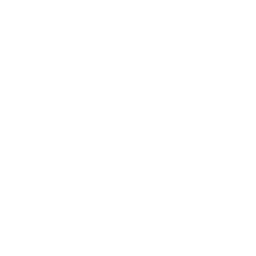 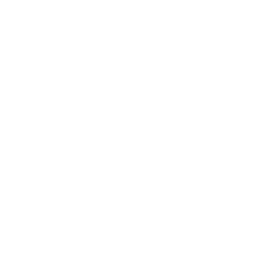 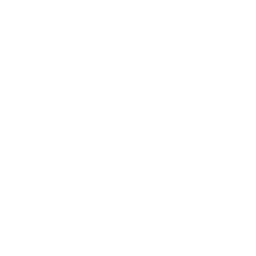 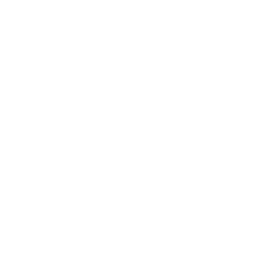 Behaviour Management
Do you think you dealt with the behaviour well? Why/why not?
At what stage of the lesson were pupils most engaged? Why?
How could you have used the TA more effectively?
If the IT had failed how would you have coped? 
What strategies did you use to keep the pupils on task? How successful do you think these were?
Subject specific questions
How well do you think you explained X? 
How well did you deal with the misconceptions some pupils had about y?
How confident did you feel dealing with the question from Z?
How did the resources enhance the learning? 
How did you support  pupils to become fluent readers and to write fluently and legibly?
How did/could you use mathematical skills?
Planning?
If you were to teach this lesson again what would you repeat/change?
If you were planning for a different ability group what would you change?
Were your timings close to your plan? If yes of no – why?
What was the key concept, skill of knowledge that you wanted them to learn?
Pupil progress?
Do you feel the pupils made progress? How do you know?
Were the learning objectives/outcomes achieved?
What methods of assessment did you use and were they effective? 
How will you check what they have learnt before the next lesson?
Slide 1
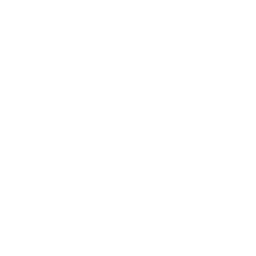 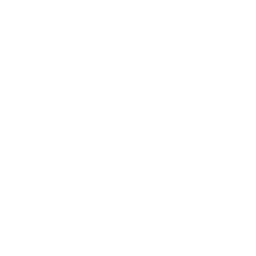 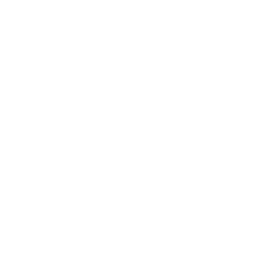 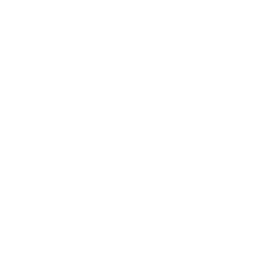 Planning for implementation (now what?) 
What are your next steps? 
What do you expect to happen when you? 
What results are you trying to achieve?
How will you know if your plan is working?
How can we use what you have learned in another situation? 
How can I and others assist you to reach your goal?
Concrete experience (what?)
What do you want to discuss?
What’s working, not working?
Tel me about…?
What’s on your mind?
How was your lesson? 
What do you think about?
Abstract conceptualisation (so what?)
Why do you think the lesson went so well?
What have you learned from this experience? 
What cues did you use to know things were not going well? 
What assistance do you need to change the situation? 
What will you do (not do) again?
Reflective observation (what?)
What went as planned?
Give me a few more details? 
What changes have occurred since the last lesson? 
What was the best part of the lesson?
Can you tell me what the pupils have learned?